Estudo e Projeto de Desapropriação e Reassentamento no Ciclo de Vida do Empreendimento
CICLO DE VIDA DOS EMPREENDIMENTOS
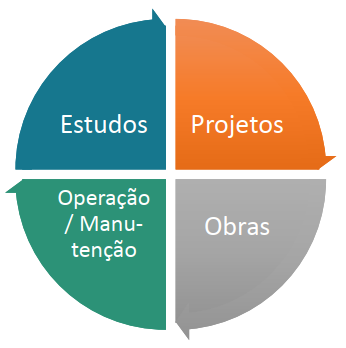 FASE DE ESTUDOS - EVTEA
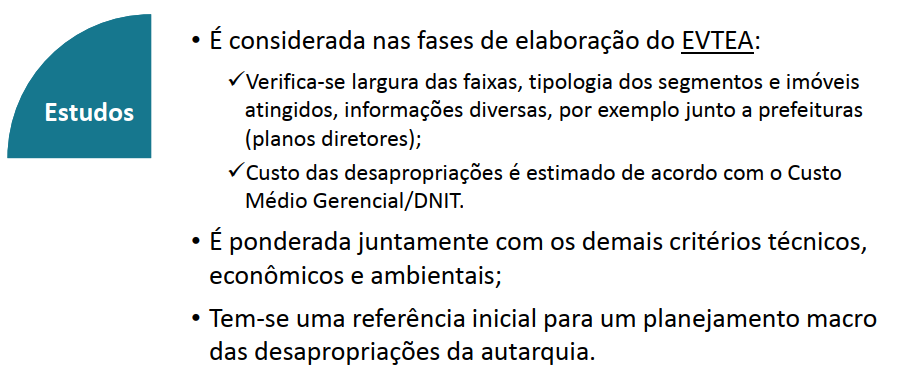 Verifica-se largura das faixas, tipologia dos segmentos e imóveis atingidos

Custo da desapropriação/reassentamento é estimado de acordo com o Custo Médio Gerencial do DNIT

Tem-se uma referência inicial para um planejamento macro da desapropriação/reassentamento
CADERNO DE EMPREENDIMENTO
Estimativa de quantitativo e valor para contratação PB, PE e pagamento das indenizações em um planejamento macro;
Ferramenta fundamental para planejamento dos momentos oportunos para início do PB e PE dentro do cronograma do empreendimento.
PRAZOS PARA FINS DE PLANEJAMENTO – IN 75/2021 (art. 53)
TR PROJETO EXECUTIVO DE DESAPROPRIAÇÃO
TR Contratação da OBRA
1 ano
Ordem de Início PROJETO EXECUTIVO DE DESAPROPRIAÇÃO
Publicação do Edital de Contratação da OBRA
6 meses
CONTRATAÇÃO CONVENCIONAL 
LEI 8.666/1993
Ordem de Início da OBRA
1 ano
PRAZOS PARA FINS DE PLANEJAMENTO – IN 75/2021 (art. 53)
Ordem de Início PROJETO EXECUTIVO DE DESAPROPRIAÇÃO
Ordem de Início da OBRA
1 ano
CONTRATAÇÃO RDCI
LEI 12.462/2011
Considerado este o prazo necessário para liberação das 
primeiras frentes de obra que demandem 
processos desapropriatórios.
FASE DE PROJETOS
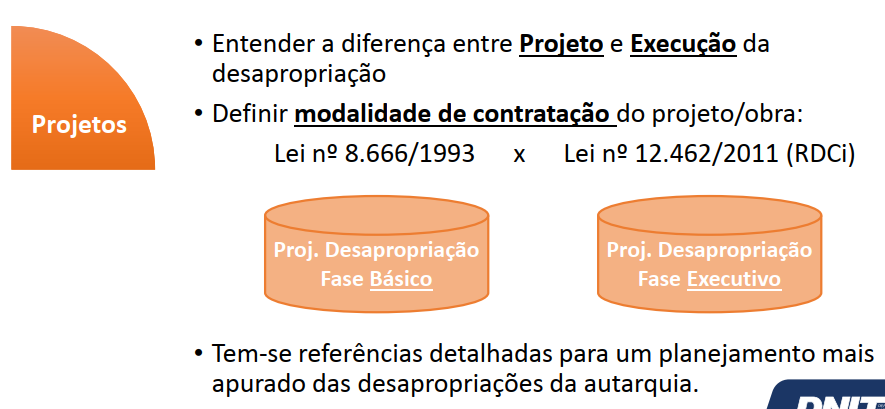 PROJETO DE DESAPROPRIAÇÃO
Projeto Básico de Desapropriação
Reconhecimento de Faixa de Domínio
PB
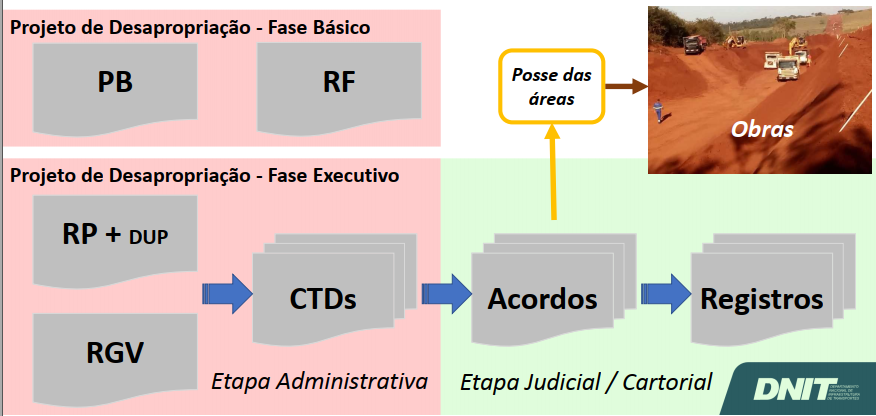 Imissão na Posse
Projeto Executivo de Desapropriação
RP + DUP
Acordos
Registros
Cadastros
RMA
Etapa Cartorial
Etapa Judicial
Etapa administrativa
Etapa de efetivação das desapropriações
PROJETO DE REASSENTAMENTO
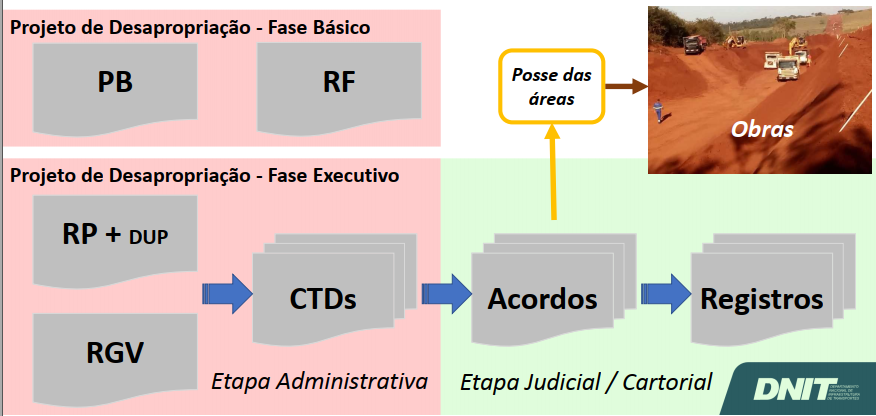 Projeto Básico de Reassentamento
Estudo Preliminar
Demolição
Indenização
Projeto Executivo de Reassentamento – Fase Cadastral
Mudança da família
Acordos
Compra Assistida
Cadastros
Pesquisa de Vulnerabilidade
Estudo de Viabilidade
Construção UH
Etapa administrativa
Etapa de efetivação dos reassentamentos
FASE DE OBRAS
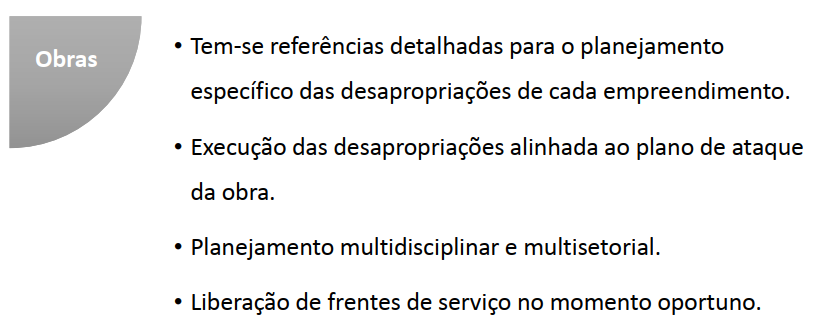 Planejamento multisetorial.

Execução da desapropriação/reassentamento alinhada ao Plano de Ataque da Obra;

Liberação de frente de serviço no momento oportuno;
FASE DE OPERAÇÃO/MANUTENÇÃO
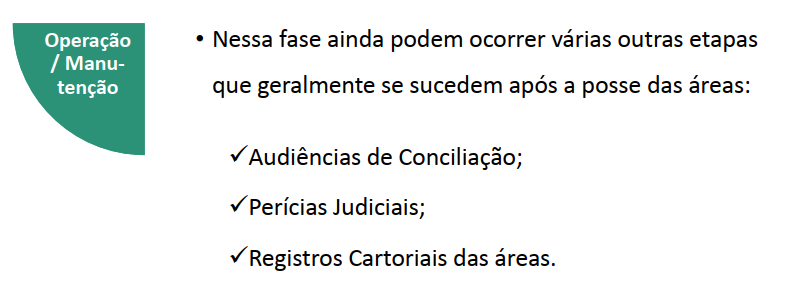 Nessa fase ainda podem ocorrer várias outras etapas que sucedem após a posse das áreas:

Audiências judiciais;
Perícias judiciais
Registros Cartoriais das áreas
AUDITORIA CGU (2017)
Relatório de Avaliação dos Resultados da Gestão n° 201701366, que trata de ação de controle realizada com o objetivo de avaliar os controles relacionados com os eventos de risco que afetam o processo de desapropriação, podendo comprometer a entrega das obras rodoviárias.

Recomendações totalmente atendidas!
Obrigada!

Michele Mitie Arake Fragoso
Coordenação Geral de Desapropriação e Reassentamento/DPP 
Email: cgdr@dnit.gov.br
Telefone: (61) 3315-4414